Lecture 21: Optimization and Regularization
ANNOUNCEMENTS
Homework 7 OH: 
For conceptual questions: Kevin and Chris will continue their office hours.
If  you have problems with TensorFlow please let us know on ED. We will arrange special OH to help if necessary. 
Project:
Milestone3 due on Wed. EDA and base model
2
Outline
Optimization
Regularization of NN
3
Outline
Optimization
Challenges in Optimization
Momentum
Adaptive Learning Rate
Parameter Initialization 
Batch Normalization
Regularization of NN 
Norm Penalties
Early Stopping
Data Augmentation
Sparse Representation
Dropout
4
Outline
Optimization
Challenges in Optimization
Momentum
Adaptive Learning Rate
Parameter Initialization 
Batch Normalization
Regularization of NN 
Norm Penalties
Early Stopping
Data Augmentation
Sparse Representation
Dropout
5
Learning vs. Optimization
f  is the neural network
Quantity optimized different from the quantity we care about
6
Local Minima
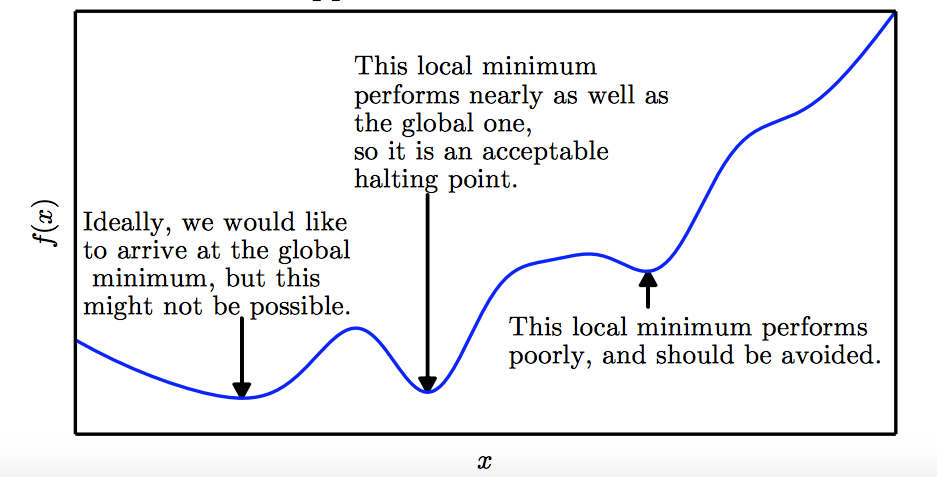 Goodfellow et al. (2016)
7
Critical Points
Points with zero gradient 
2nd-derivate (Hessian) determines curvature
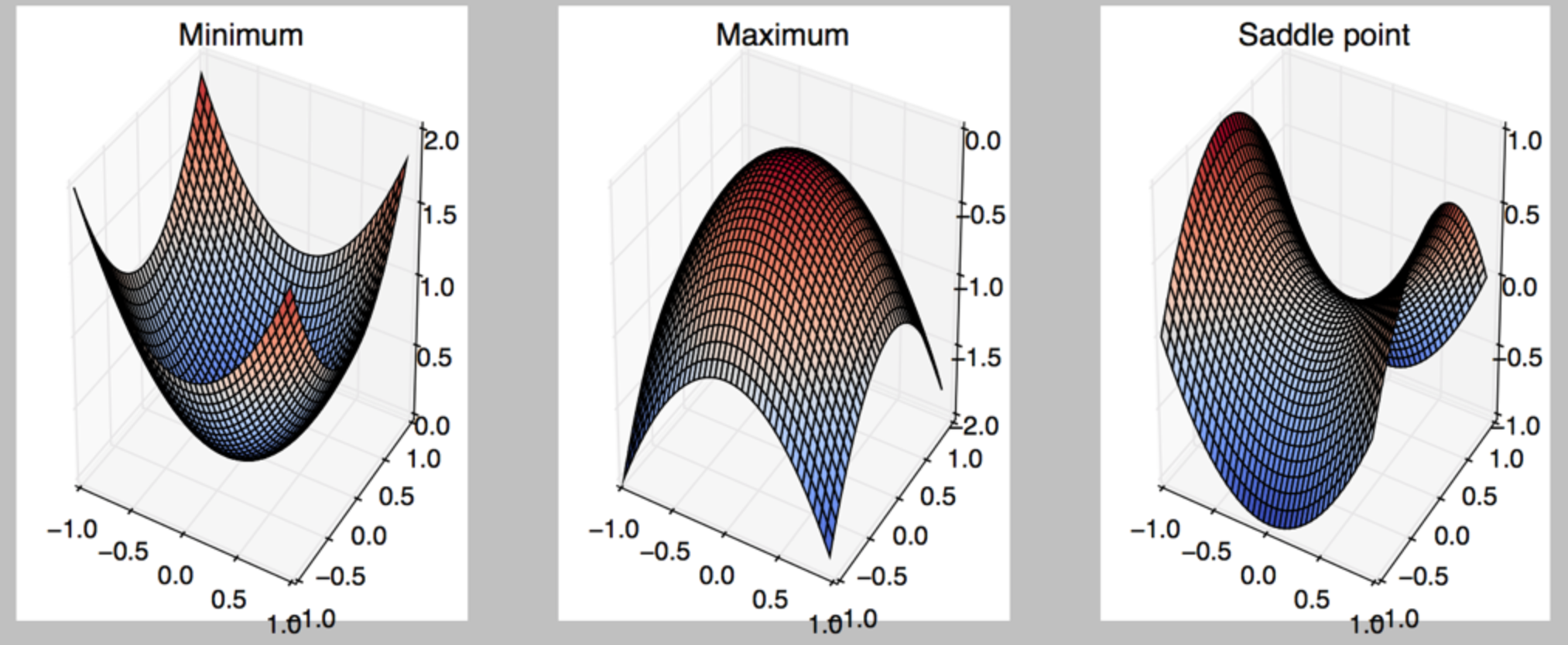 Goodfellow et al. (2016)
8
Local Minima
Old view: local minima is major problem in neural network training
Recent view:  
For sufficiently large neural networks, most local minima incur low cost
Not important to find true global minimum
9
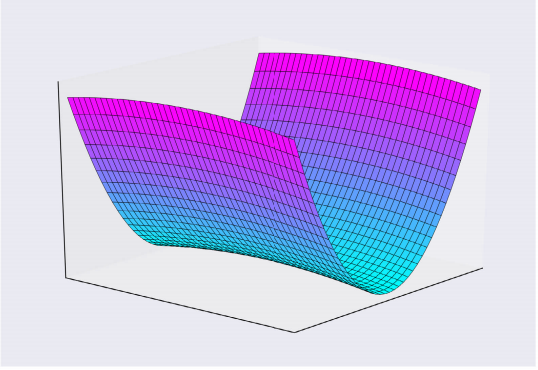 Saddle Points
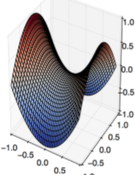 Both local min and max
Recent studies indicate that in high dim, saddle points are more likely than local min
Gradient can be very small near saddle points
Goodfellow et al. (2016)
10
Poor Conditioning
Poorly conditioned Hessian matrix
High curvature: small steps leads to huge increase 
Learning is slow despite strong gradients
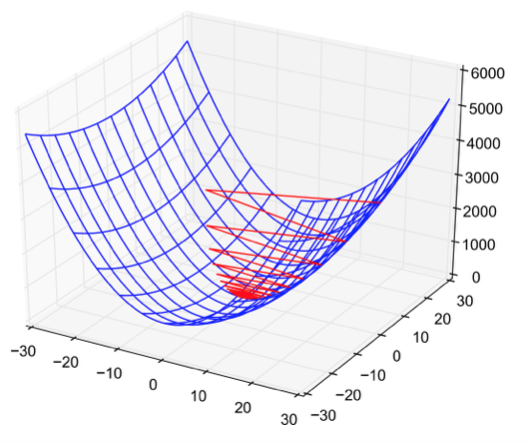 Oscillations slow down progress
11
No Critical Points
Some cost functions do not have critical points. In particular classification.
   WHY?
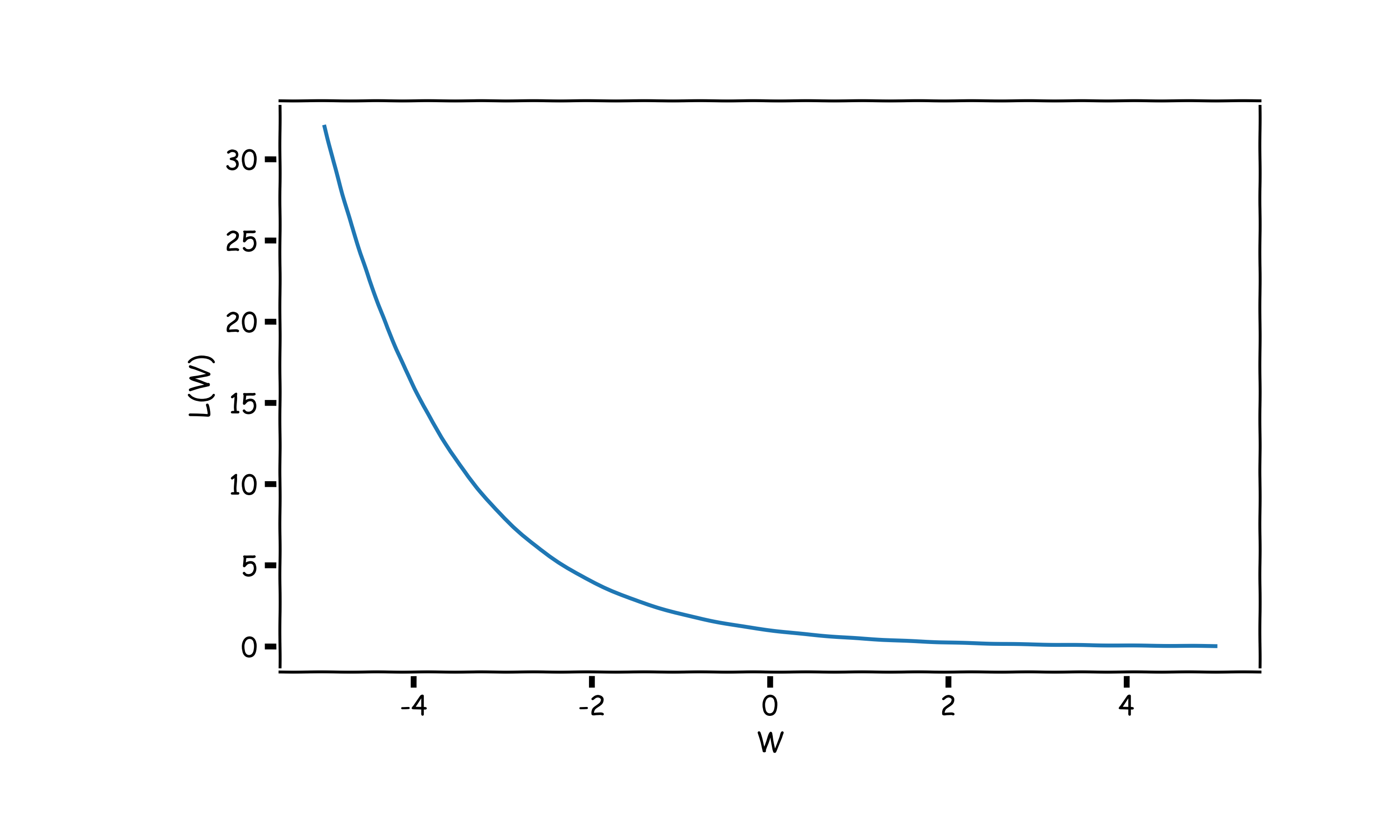 12
Exploding and Vanishing Gradients
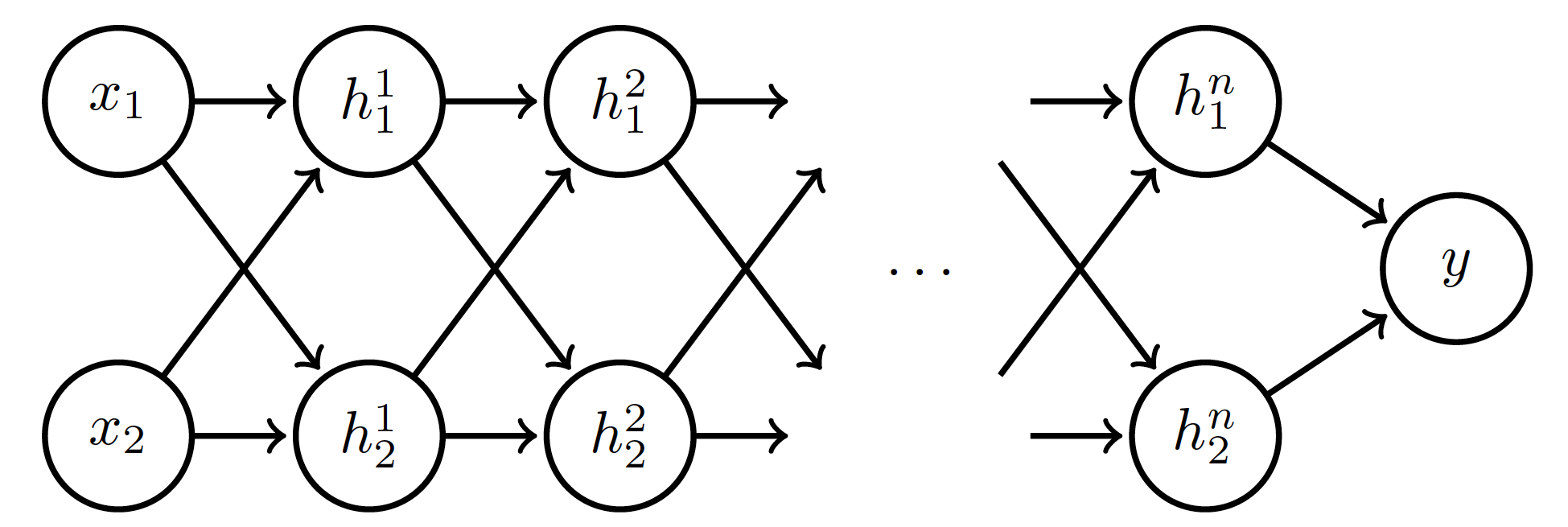 Linear activation
deeplearning.ai
13
Exploding and Vanishing Gradients
14
Exploding and Vanishing Gradients
Explodes!
Vanishes!
15
Exploding and Vanishing Gradients
Exploding gradients lead to cliffs
Can be mitigated using gradient clipping
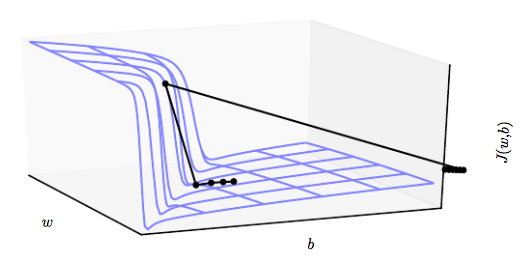 Goodfellow et al. (2016)
16
Outline
Optimization
Challenges in Optimization
Momentum
Adaptive Learning Rate
Parameter Initialization 
Batch Normalization
Regularization of NN 
Norm Penalties
Early Stopping
Data Augmentation
Sparse Representation
Dropout
17
Momentum
Oscillations because updates do not exploit curvature information









Average gradient presents faster path to optimal: vertical components cancel out
18
[Speaker Notes: https://distill.pub/2017/momentum/]
Momentum
Question: Why not this?
19
[Speaker Notes: https://distill.pub/2017/momentum/]
Momentum
Let us figure out an algorithm which will lead us to the minimum faster.
20
[Speaker Notes: https://distill.pub/2017/momentum/]
Momentum
Look each component at a time
21
[Speaker Notes: https://distill.pub/2017/momentum/]
Momentum
Let us figure out an algorithm
22
[Speaker Notes: https://distill.pub/2017/momentum/]
Momentum
Let us figure out an algorithm
23
[Speaker Notes: https://distill.pub/2017/momentum/]
Momentum
Let us figure out an algorithm
24
[Speaker Notes: https://distill.pub/2017/momentum/]
Momentum
Let us figure out an algorithm
25
[Speaker Notes: https://distill.pub/2017/momentum/]
Momentum
Old gradient descent: 




New gradient descent with momentum:
controls how quickly effect of past gradients decay
26
Nesterov Momentum
Apply an interim update:

Perform a correction based on gradient at the interim point:
Momentum based on look-ahead slope
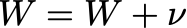 27
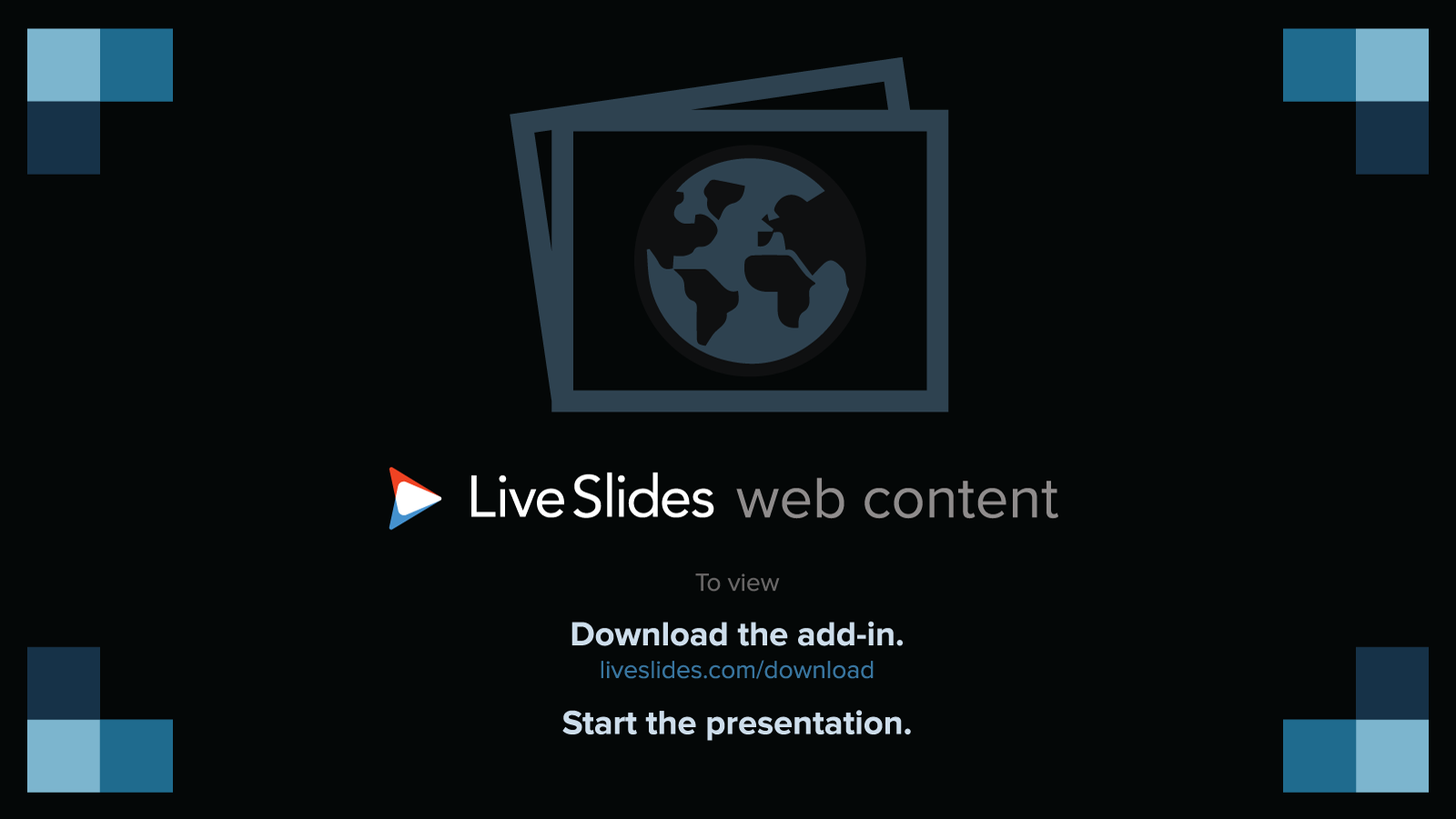 28
[Speaker Notes: LiveSlide Site
https://distill.pub/2017/momentum/]
Outline
Optimization
Challenges in Optimization
Momentum
Adaptive Learning Rate
Parameter Initialization 
Batch Normalization
Regularization of NN 
Norm Penalties
Early Stopping
Data Augmentation
Sparse Representation
Dropout
29
Adaptive Learning Rates
Slow
Fast
Oscillations along vertical direction
Learning must be slower along parameter 2
Use a different learning rate for each parameter?
30
Adaptive Learning Rates
Slow
Fast
Oscillations along vertical direction
Learning must be slower along parameter 2
Use a different learning rate for each parameter?
31
Adaptive Learning Rates
Slow
Fast
Oscillations along vertical direction
Learning must be slower along parameter 2
Use a different learning rate for each parameter?
32
Adaptive Learning Rates
Slow
Fast
Oscillations along vertical direction
Learning must be slower along parameter 2
Use a different learning rate for each parameter?
33
Adaptive Learning Rates
Slow
Fast
Oscillations along vertical direction
Learning must be slower along parameter 2
Use a different learning rate for each parameter?
34
AdaGrad
Accumulate squared gradients:
Update each parameter:



Greater progress along gently sloped directions
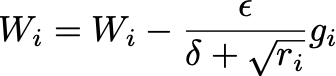 Inversely proportional to cumulative squared gradient
35
AdaGrad
Old gradient descent:
New gradient descent with adaptive learning rate:
36
RMSProp
For non-convex problems, AdaGrad can prematurely decrease learning rate
Use exponentially weighted average for gradient accumulation
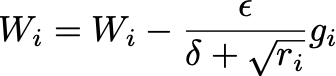 37
Adam
RMSProp + Momentum
Estimate first moment:

Estimate second moment:

Update parameters:
Also applies bias correction to v and r
Works well in practice, is fairly robust to hyper-parameters
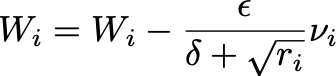 38
Outline
Optimization
Challenges in Optimization
Momentum
Adaptive Learning Rate
Parameter Initialization 
Batch Normalization
Regularization of NN 
Norm Penalties
Early Stopping
Data Augmentation
Sparse Representation
Dropout
39
Parameter Initialization
Goal: break symmetry between units
so that each unit computes a different function
Initialize all weights (not biases) randomly
Gaussian or uniform distribution
Scale of initialization?
Large -> grad explosion,  Small -> grad vanishing
40
Xavier Initialization
Heuristic for all outputs to have unit variance
For a fully-connected layer with m inputs:


For ReLU units, it is recommended:
41
Normalized Initialization
Fully-connected layer with m inputs, n outputs:


Heuristic trades off between initialize all layers have same activation and gradient variance
Sparse variant when m is large
 Initialize k nonzero weights in each unit
42
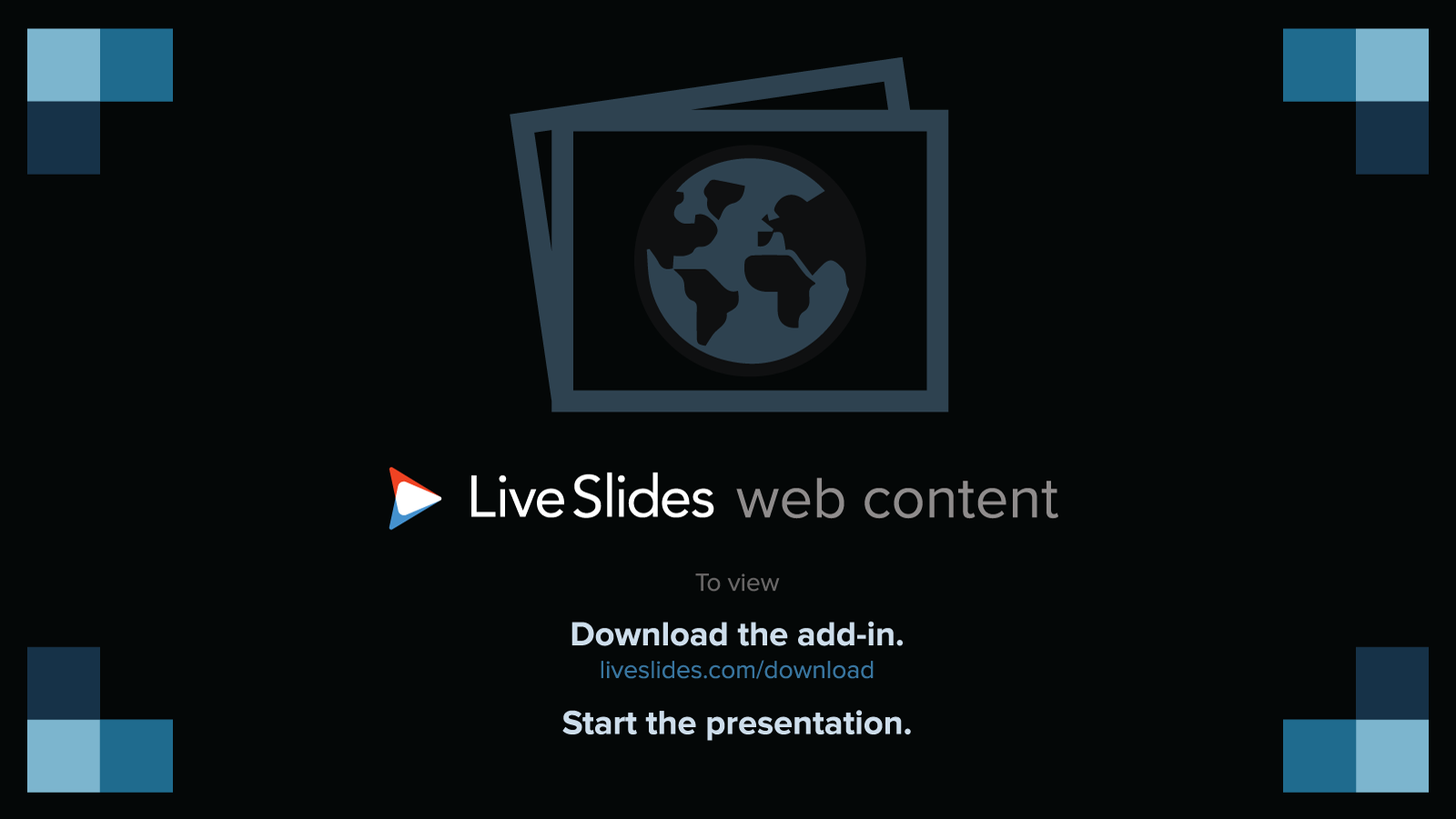 43
[Speaker Notes: LiveSlide Site
http://ruder.io/optimizing-gradient-descent/index.html#adam]
Outline
Optimization
Challenges in Optimization
Momentum
Adaptive Learning Rate
Parameter Initialization 
Batch Normalization
Regularization of NN 
Norm Penalties
Early Stopping
Data Augmentation
Sparse Representation
Dropout
44
Feature Normalization
Good practice to normalize features before applying learning algorithm:



Features in same scale: mean 0 and variance 1
Speeds up learning
Feature vector
Vector of mean feature values
Vector of SD of feature values
45
Feature Normalization
Before normalization
After normalization
Internal Covariance Shift
Each hidden layer changes distribution of inputs to next layer: slows down learning
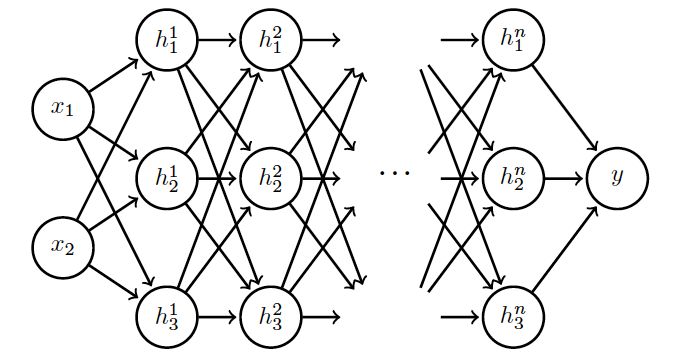 …
Normalize inputs to layer 2
Normalize inputs to layer n
47
Batch Normalization
Training time:
Mini-batch of activations for layer to normalize
K hidden layer activations
N data points in mini-batch
48
Batch Normalization
Training time: 
Mini-batch of activations for layer to normalize



   where
Vector of mean activations across mini-batch
Vector of SD of each unit across mini-batch
49
Batch Normalization
Training time: 
Normalization can reduce expressive power
Instead use:




Allows network to control range of normalization
Learnable parameters
50
Batch Normalization
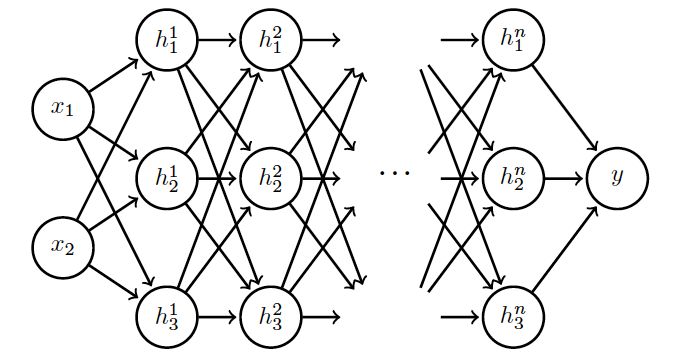 Batch 1
…..
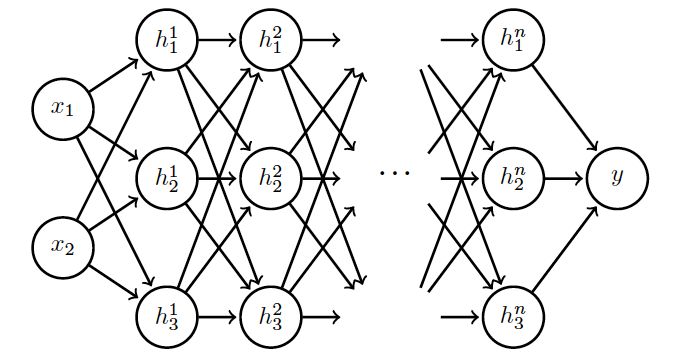 Add normalization operations for layer 1
Batch N
51
Batch Normalization
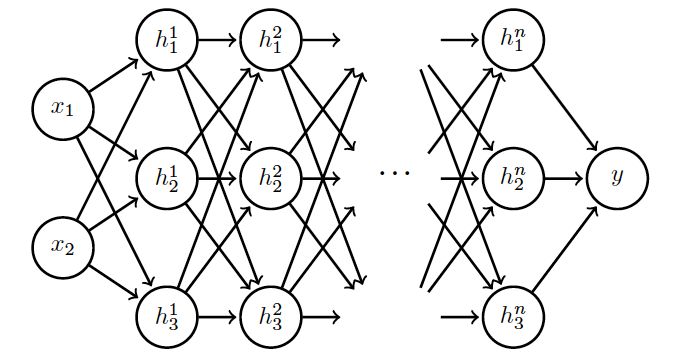 Batch 1
…..
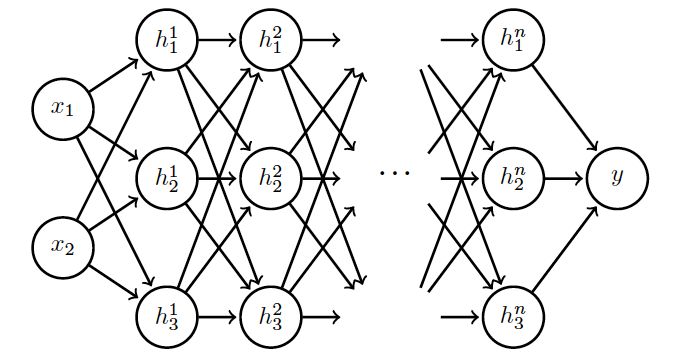 Add normalization operations for layer 2 and so on …
Batch N
52
Batch Normalization
Differentiate the joint loss for N mini-batches
Back-propagate through the norm operations

Test time:
Model needs to be evaluated on a single example
Replace μ and σ with running averages collected during training
53
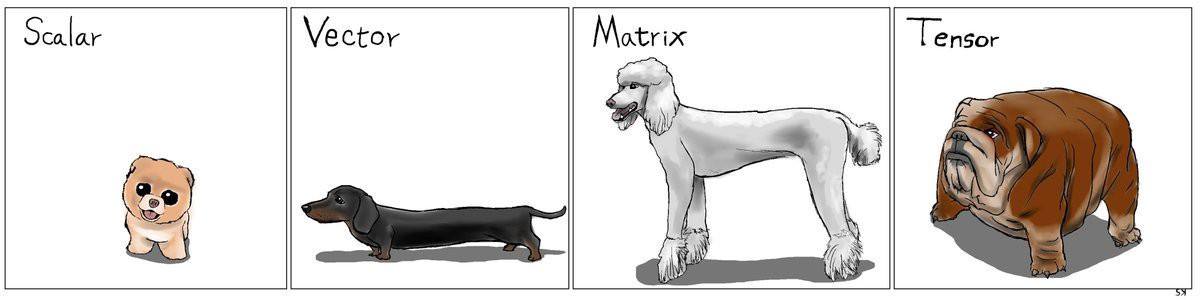 54
Outline
Optimization
Challenges in Optimization
Momentum
Adaptive Learning Rate
Parameter Initialization 
Batch Normalization
Regularization of NN 
Norm Penalties
Early Stopping
Data Augmentation
Sparse Representation
Dropout
55
Regularization
Regularization is any modification we make to a learning algorithm that is intended to reduce its generalization error but not its training error.
56
Outline
Optimization
Challenges in Optimization
Momentum
Adaptive Learning Rate
Parameter Initialization 
Batch Normalization
Regularization of NN 
Norm Penalties
Early Stopping
Data Augmentation
Sparse Representation
Dropout
57
Overfitting
Fitting a deep neural network with 5 layers and 100 neurons per layer can lead to a very good prediction on the training set but poor prediction on validations set.
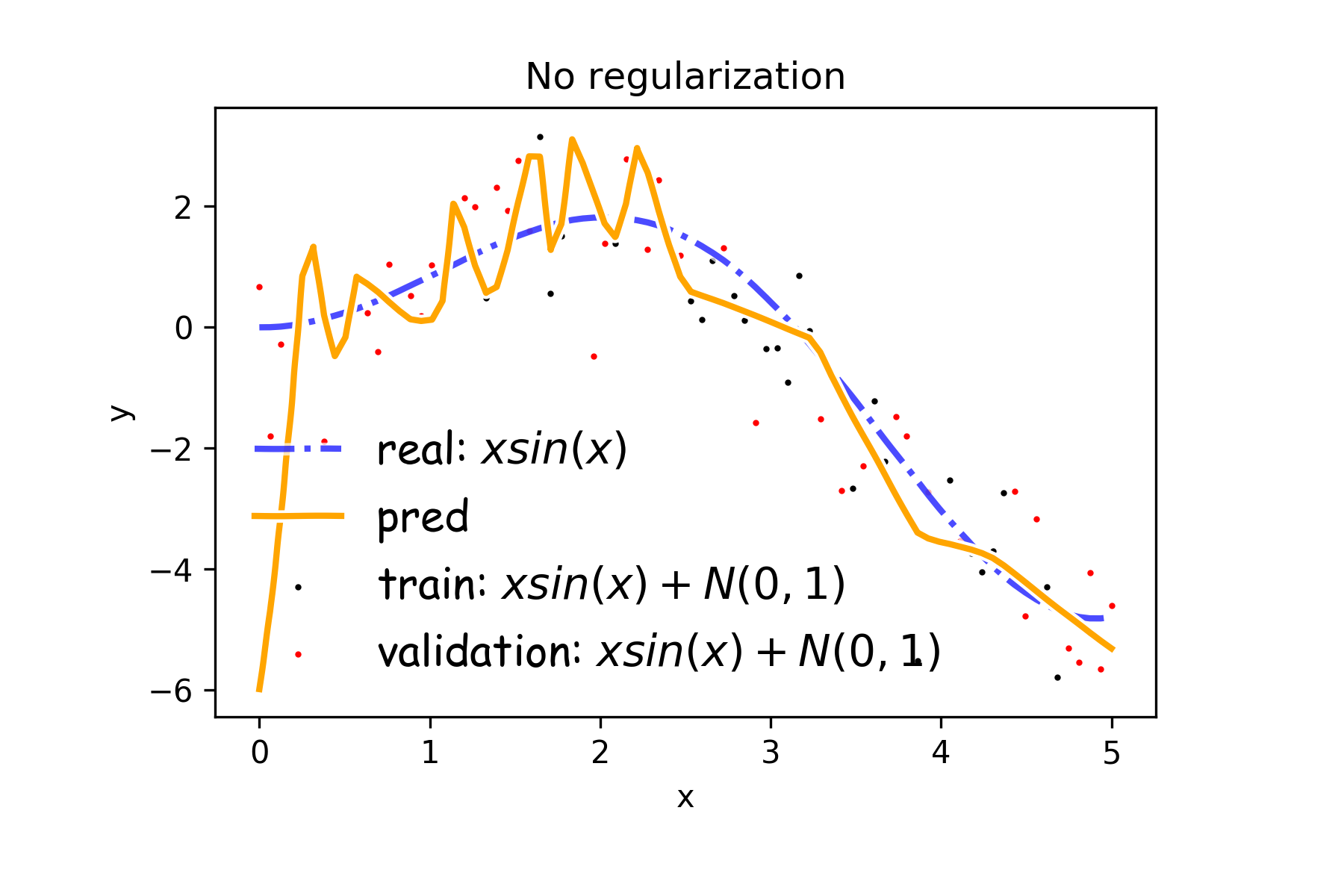 58
Norm Penalties
Biases not penalized
59
Norm Penalties
Weights decay in proportion to size
Biases not penalized
60
Norm Penalties
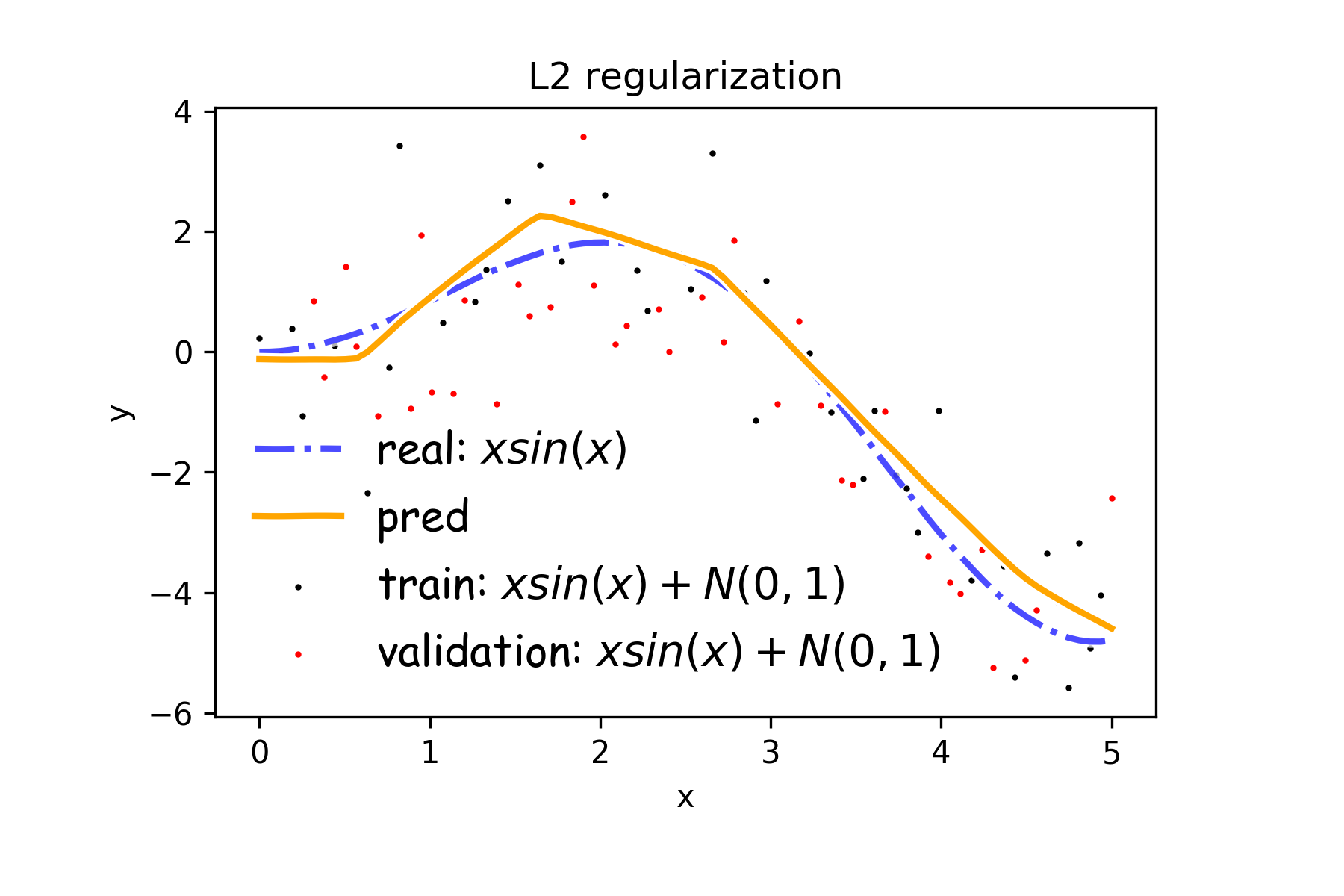 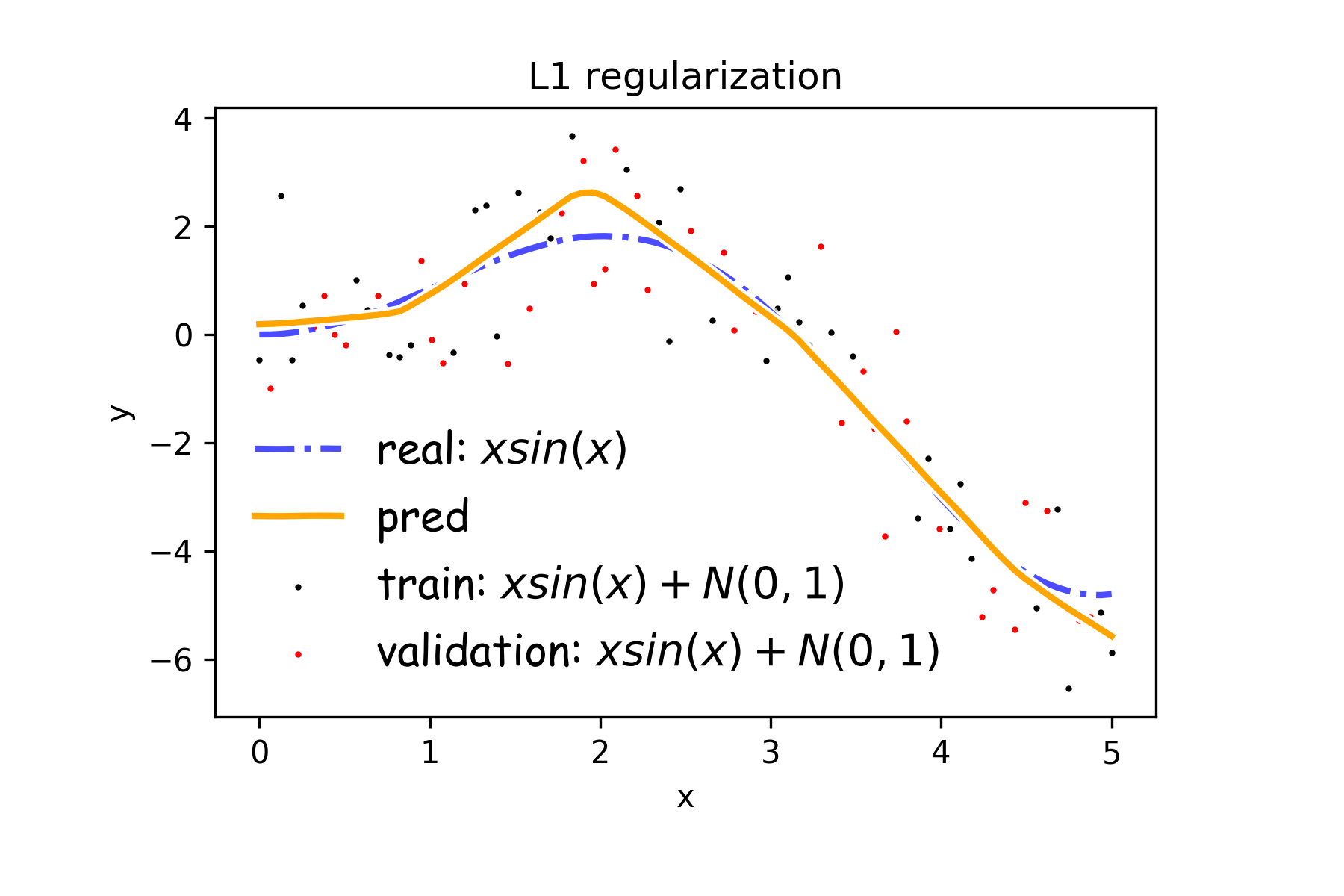 61
Norm Penalties as Constraints
Useful if K is known in advance 
Optimization:
Construct Lagrangian and apply gradient descent
Projected gradient descent
62
Outline
Optimization
Challenges in Optimization
Momentum
Adaptive Learning Rate
Parameter Initialization 
Batch Normalization
Regularization of NN 
Norm Penalties
Early Stopping
Data Augmentation
Sparse Representation
Dropout
63
Early Stopping
Early stopping: terminate while validation set performance is better
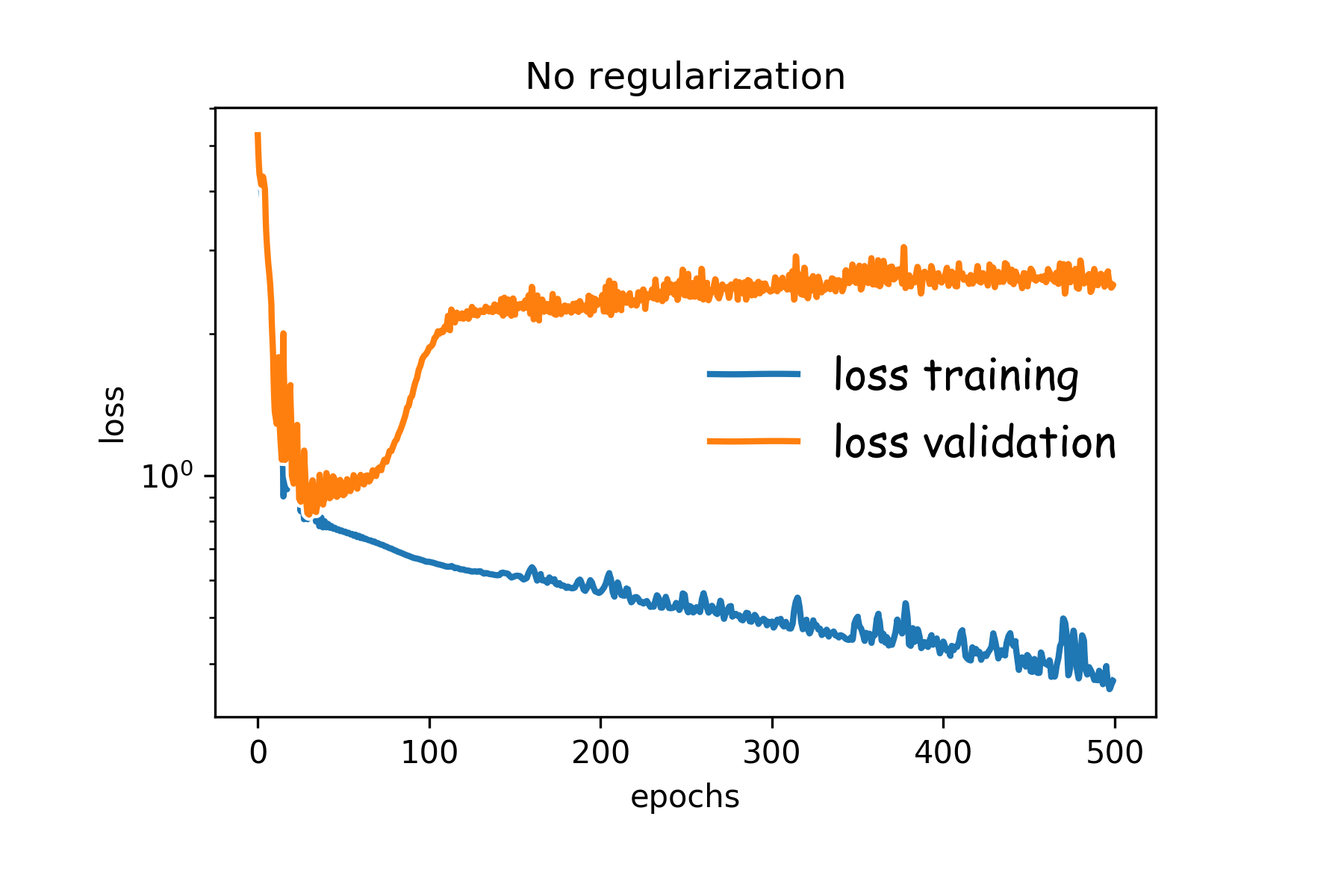 Training time can be treated as a hyperparameter
64
Early Stopping
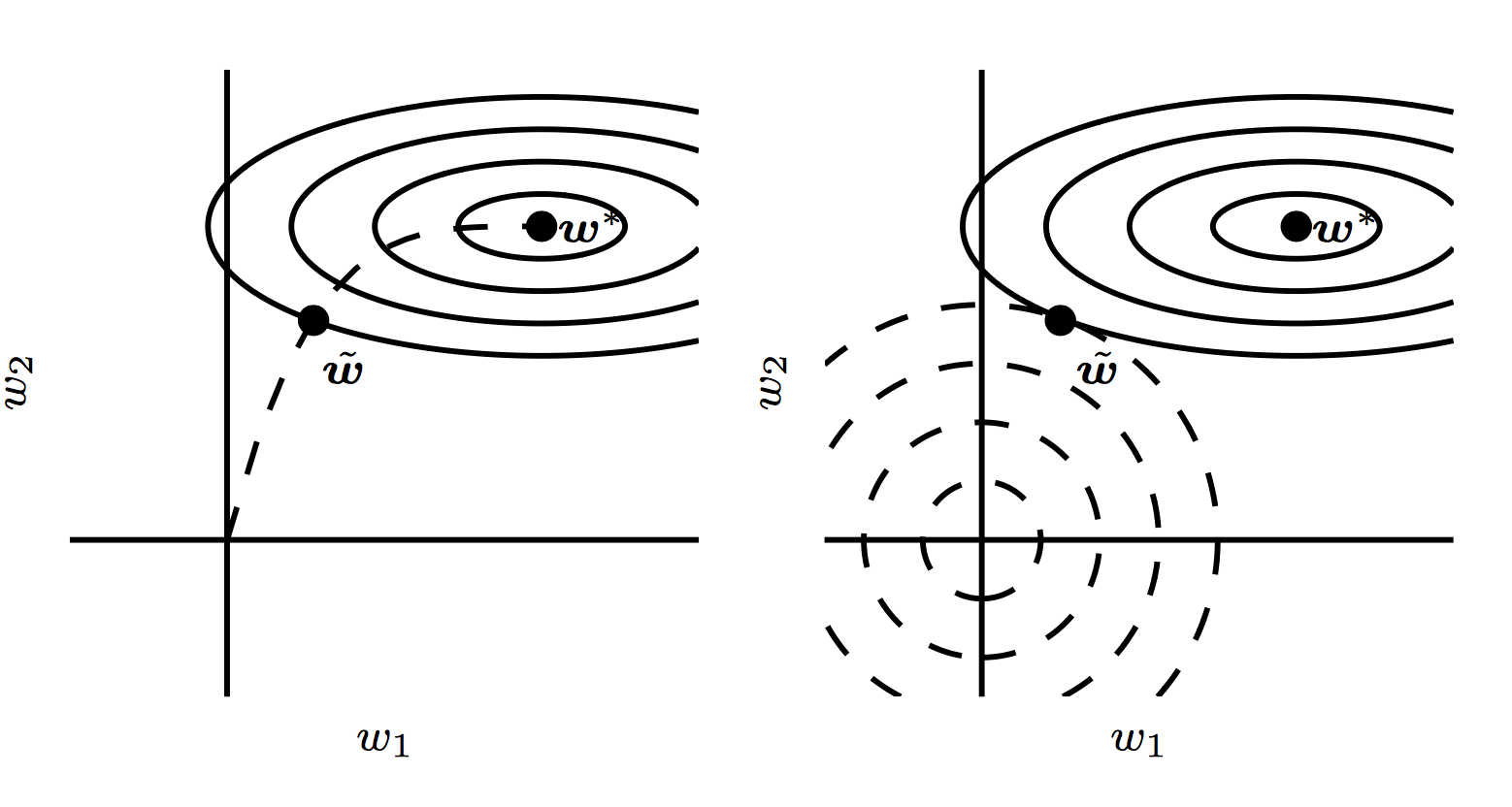 65
Outline
Optimization
Challenges in Optimization
Momentum
Adaptive Learning Rate
Parameter Initialization 
Batch Normalization
Regularization of NN 
Norm Penalties
Early Stopping
Data Augmentation
Sparse Representation
Dropout
66
Data Augmentation
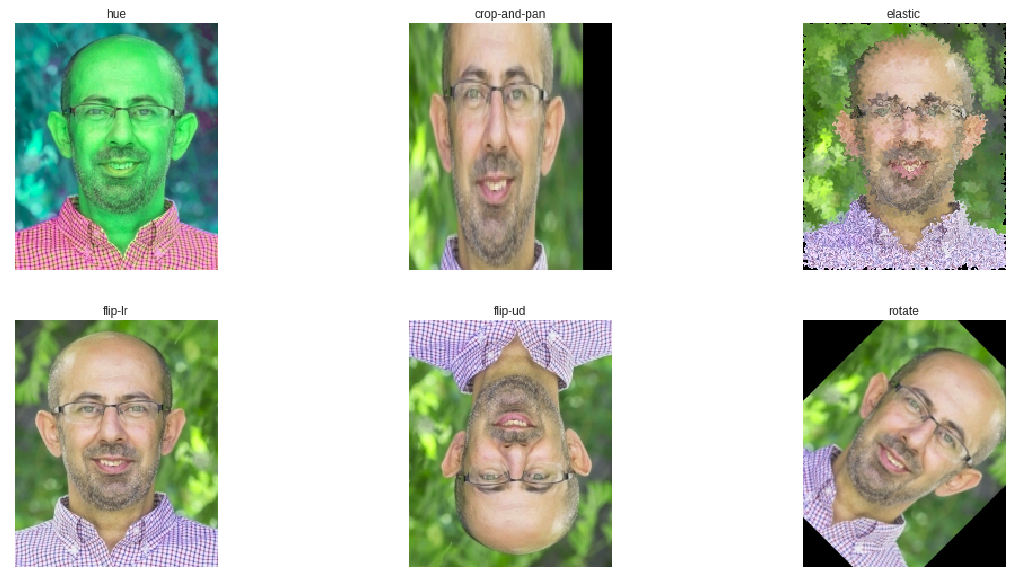 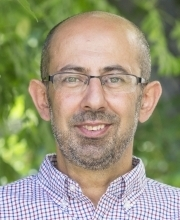 67
Data Augmentation
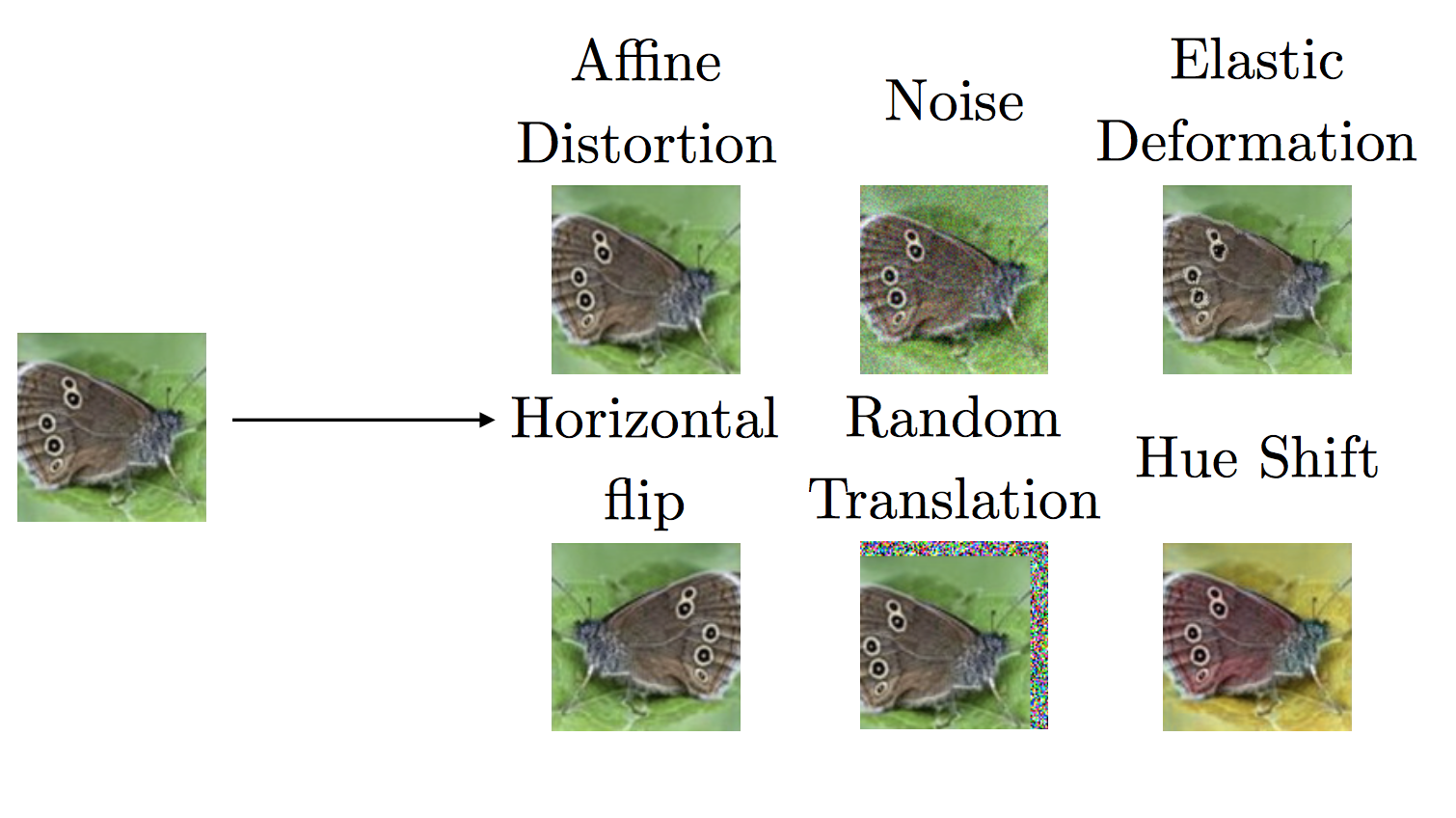 68
Outline
Optimization
Challenges in Optimization
Momentum
Adaptive Learning Rate
Parameter Initialization 
Batch Normalization
Regularization of NN 
Norm Penalties
Early Stopping
Data Augmentation
Sparse Representation
Dropout
69
Sparse Representation
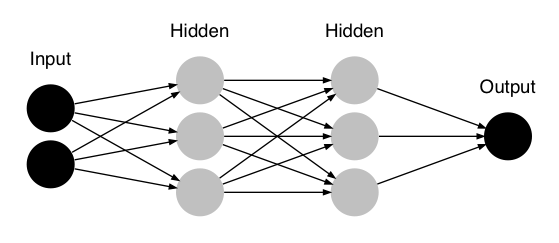 70
Sparse Representation
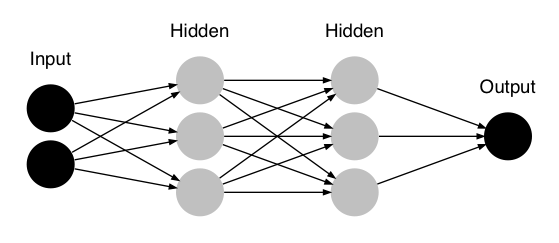 Weights in output layer
71
Sparse Representation
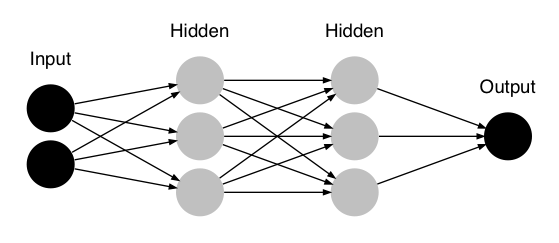 72
Sparse Representation
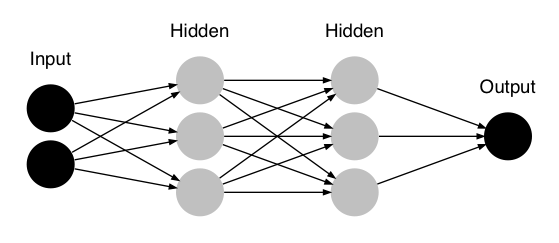 Output of hidden layer
73
Outline
Optimization
Challenges in Optimization
Momentum
Adaptive Learning Rate
Parameter Initialization 
Batch Normalization
Regularization of NN 
Norm Penalties
Early Stopping
Data Augmentation
Sparse Representation
Dropout
74
Noise Robustness
Random perturbation of network weights
Gaussian noise: Equivalent to minimizing loss with regularization term 
Encourages smooth function: small perturbation in weights leads to small changes in output
Injecting noise in output labels
Better convergence: prevents pursuit of hard probabilities
75
Dropout
Randomly set some neurons and their connections to zero (i.e. “dropped”)
Prevent overfitting by reducing co-adaptation of neurons
Like training many random sub-networks
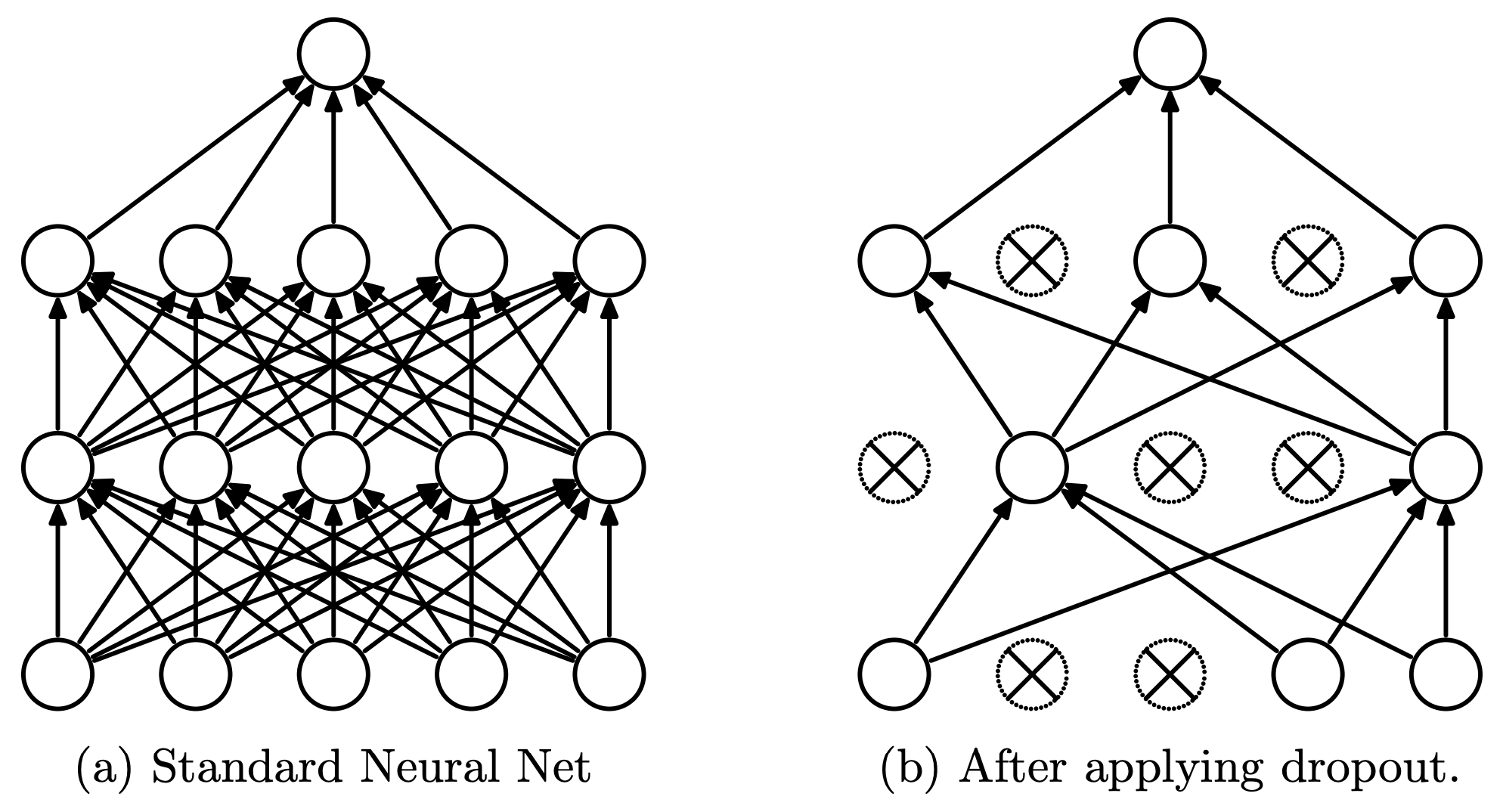 76
Dropout
Widely used and highly effective
Proposed as an alternative to ensembling, which is too expensive for neural nets
Test error for different architectures with and without dropout. The networks have 2 to 4 hidden layers each with 1024 to 2048 units.
http://jmlr.org/papers/volume15/srivastava14a/srivastava14a.pdf
77
Dropout: Stochastic GD
For each new example/mini-batch:
Randomly sample a binary mask μ independently, where μi indicates if input/hidden node i is included
Multiply output of node i with μi, and perform gradient update

Typically, an input node is included with prob=0.8, hidden node with prob=0.5.
78
Dropout: Weight Scaling
We can think of dropout as training many of sub-networks
At test time, we can “aggregate” over these sub-networks by reducing connection weights in proportion to dropout probability, p
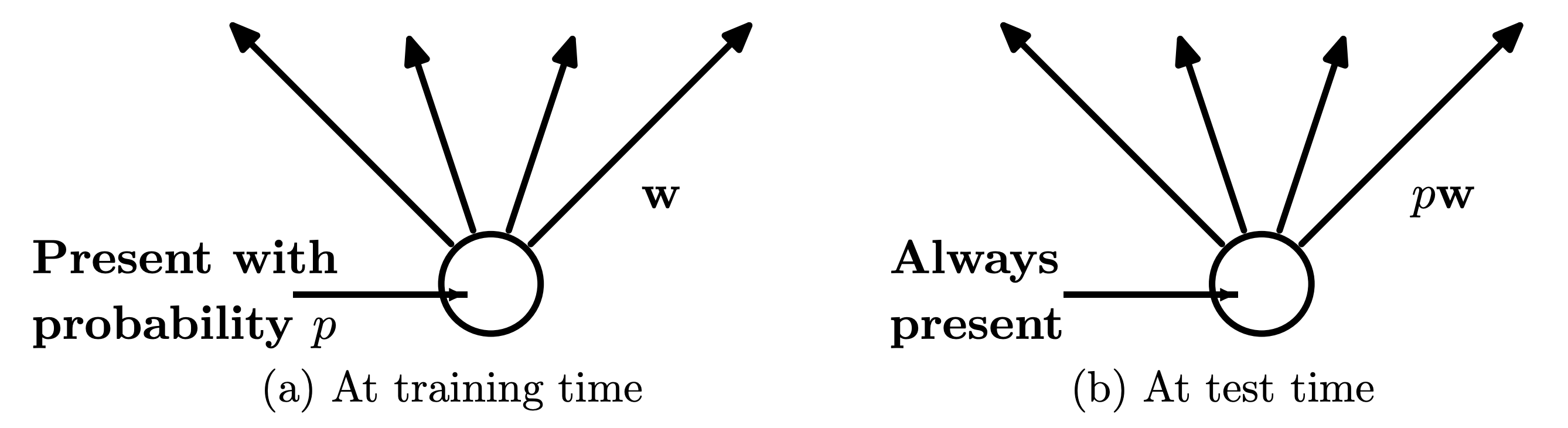 79
[Speaker Notes: https://chatbotslife.com/regularization-in-deep-learning-f649a45d6e0]
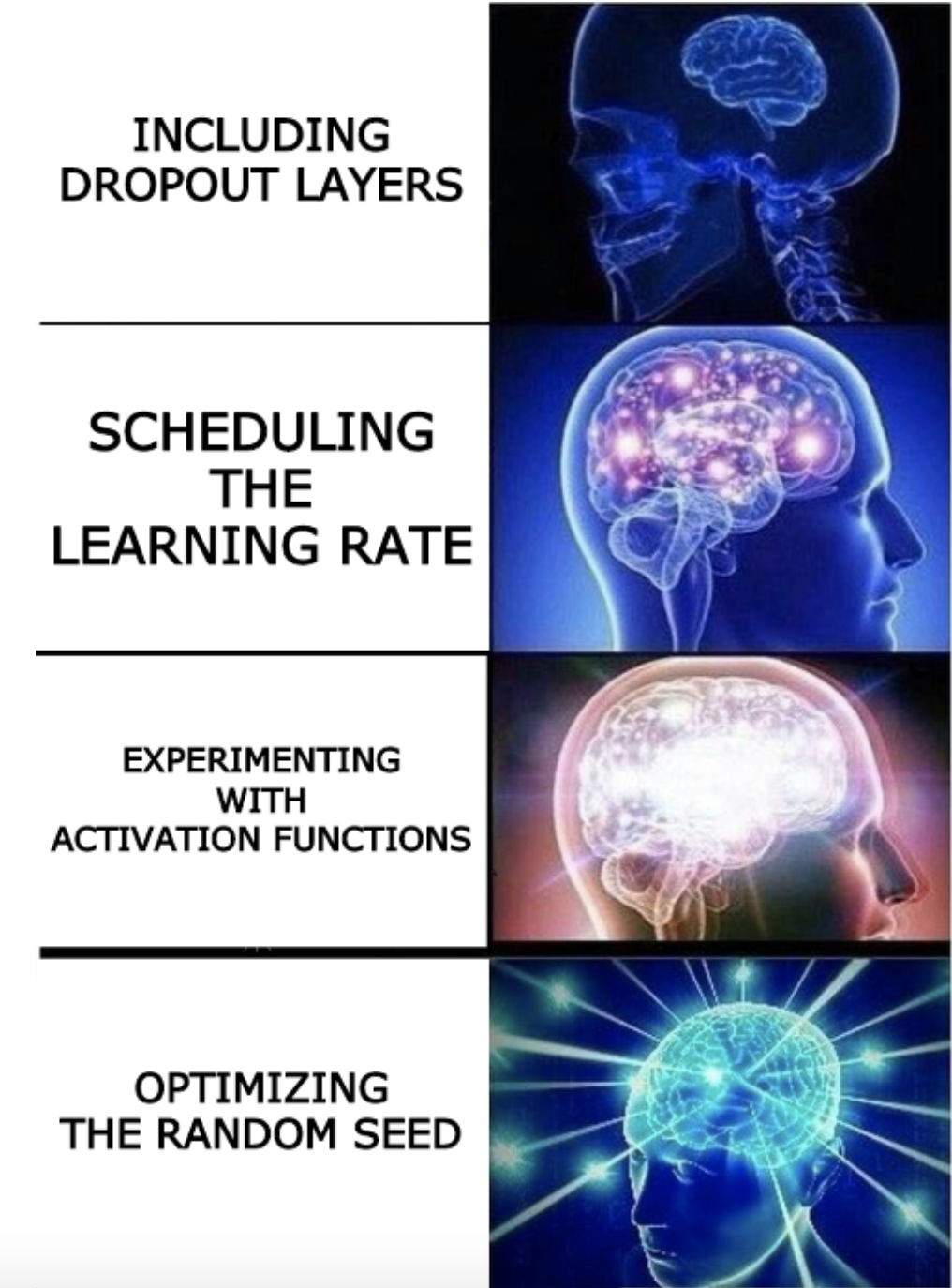 80
Overfitting: Variance & Bias
Cross validation
NumPy
Uncertainty in model and prediction
Pandas
Scikit-Learn
PCA & dimensionality reduction
Statistical Learning
Computing Tools
Matplotlib
Methods of regularization: 
Lasso and Ridge
Regression
Classification
Logistic
Linear
Neural Networks
KNN
Trees
Experimental Design & Causal Inference
81